Portal Training
Community Connect
[Speaker Notes: ID=d924773e-9a16-4d6d-9803-8cb819e99682
Recipe=text_billboard
Type=TextOnly
Variant=0
FamilyID=AccentBoxWalbaum_Zero]
Agenda
Resources
Access
Portal Layout
Application Case File Layout
Show & Share- Referral
Show & Share- Care Plan & Case Notes
Show & Share- Outcomes Billing
Show & Share- Participant Update
Resources
Provider Portal Guidance
Provider Portal Quick Reference
Quick reminders of priorities and required steps
Comprehensive, complete step-by-step instructions
Resources will be posted to the Community Connect website in January
3
Portal Access
Agency Administrators submit contact details to the CC team

CC Team creates the contact and generates an email invitation

 New user follows the email link to establish access (set username and password)
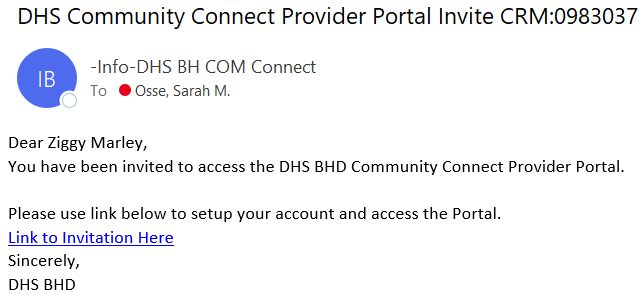 4
Provider Portal Layout
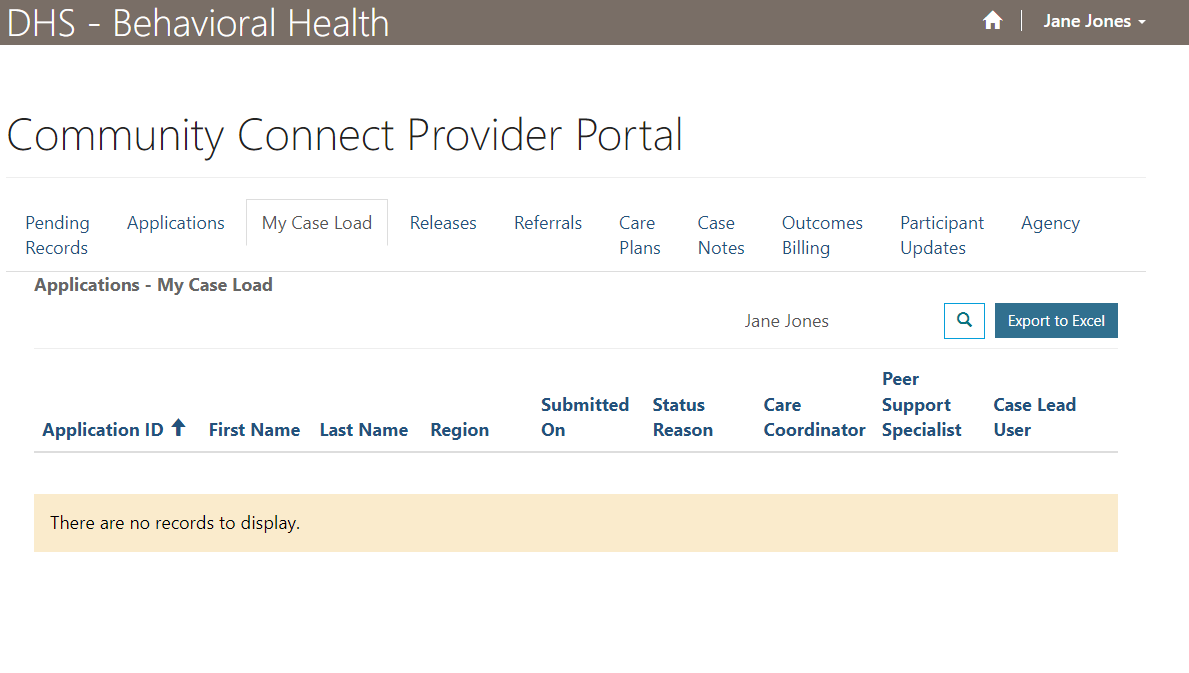 5
6
Features for all Tabs
Search
(Use the * to perform a wildcard search)
Sort by Column
Export to Excel
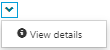 View Details & Print
7
Application Case File Layout
8
Accept a Referral
Master and Support Administrators
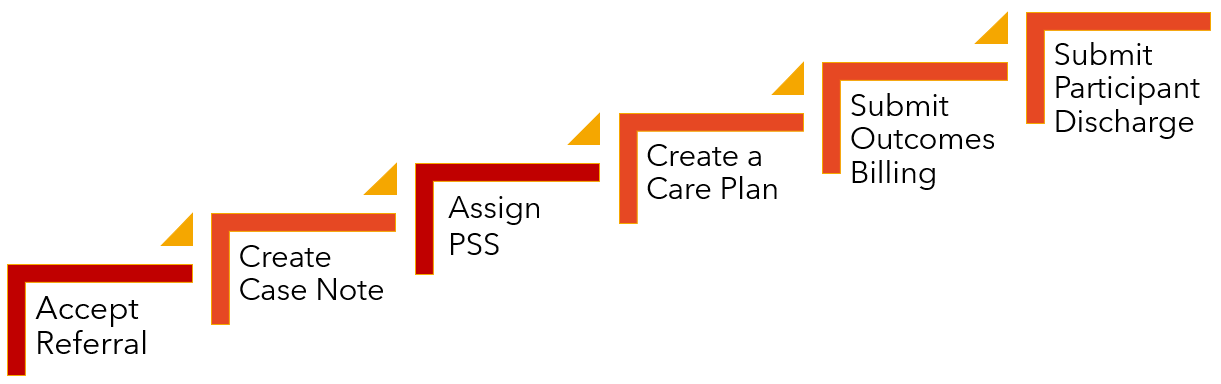 9
Referral Response
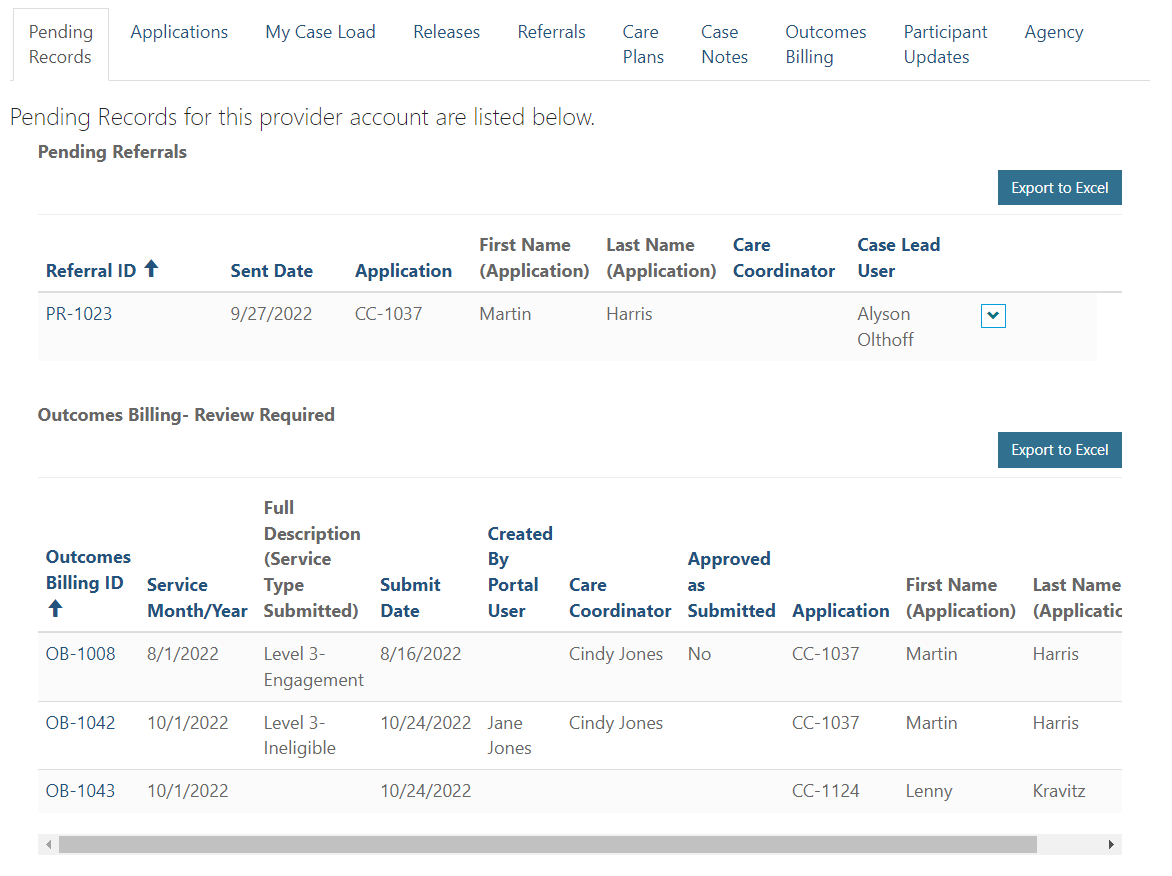 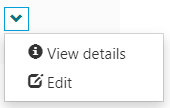 10
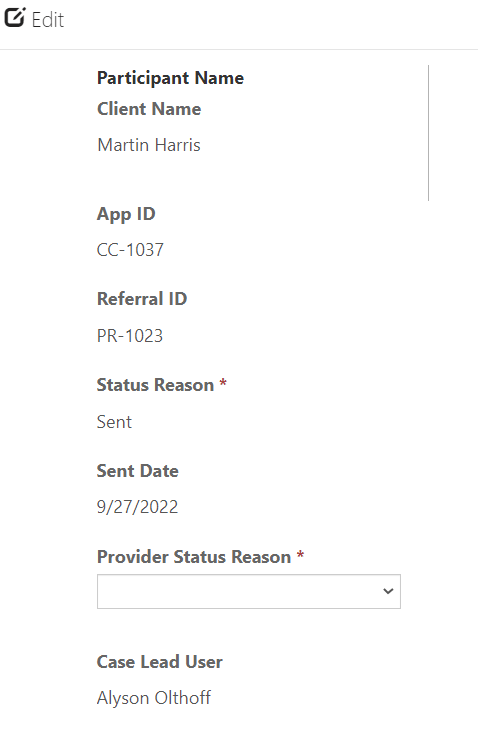 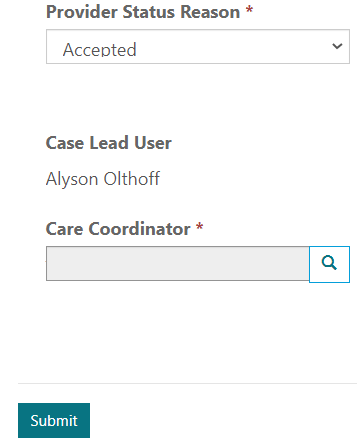 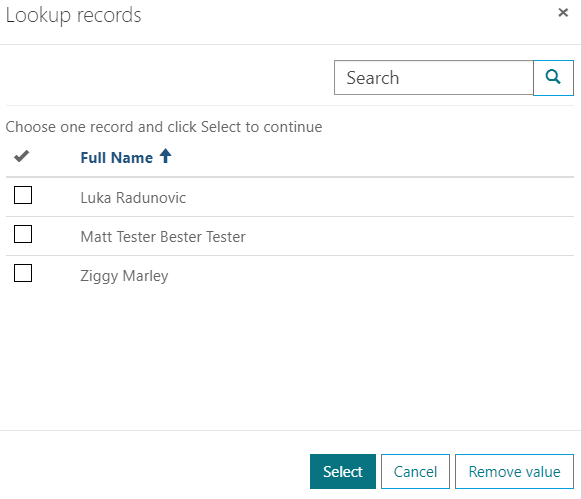 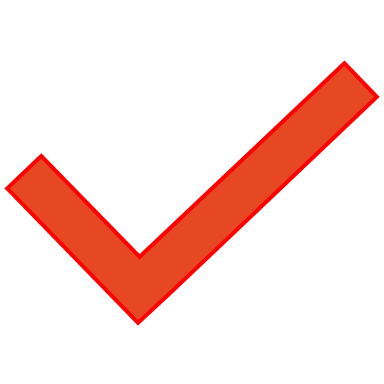 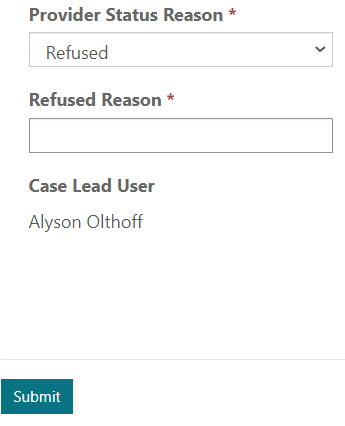 Referral Response
continued
11
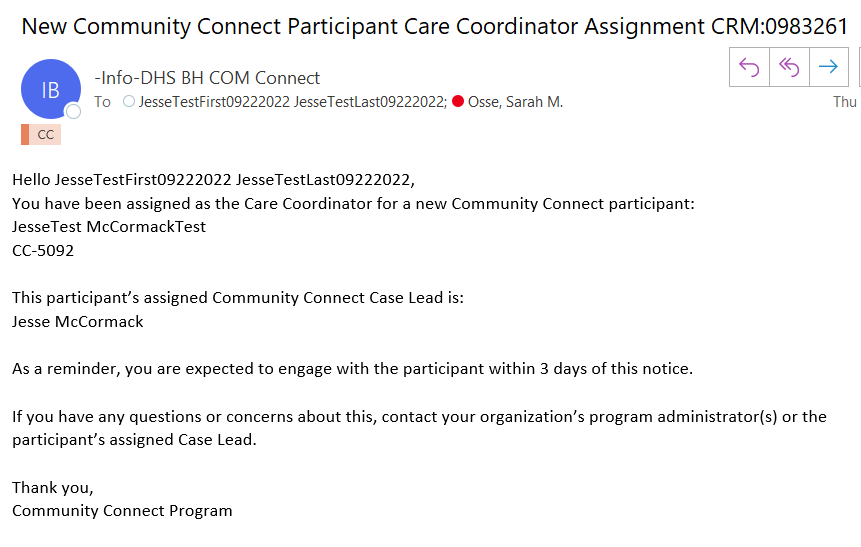 System will send a notification to the assigned Care Coordinator and cc: the agency’s email address
Submit Case Note
Care Coordinators and Peer Support Specialists
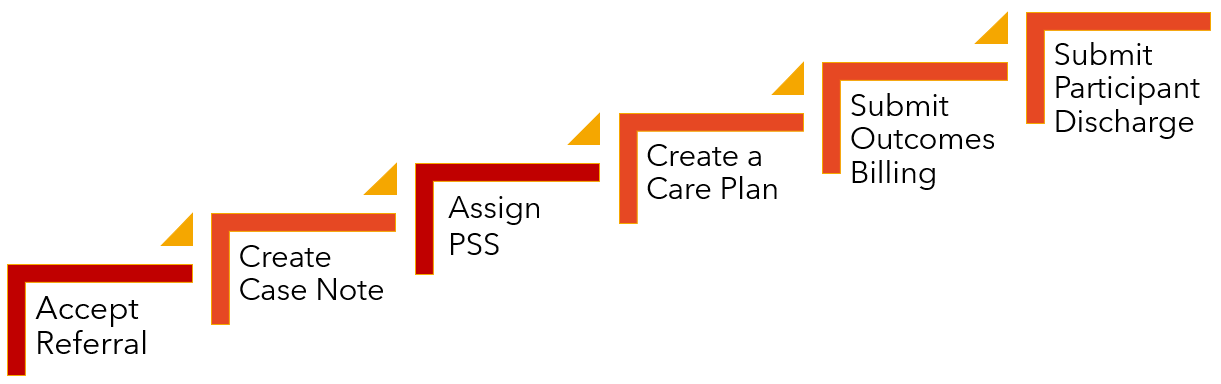 13
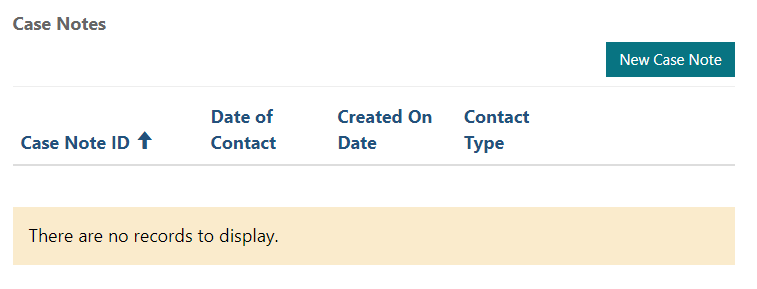 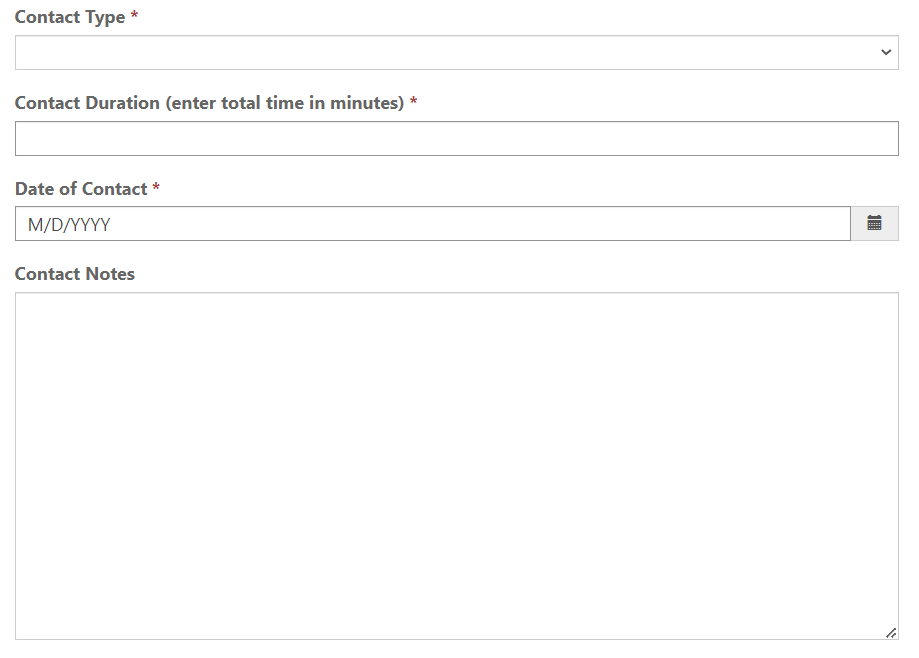 Text message
15
11/1/2022
Click New Case Note
Texting about housing applications
Select Contact Type
Enter Contact Duration
Enter Date of Contact
Add Contact Notes
Click Submit
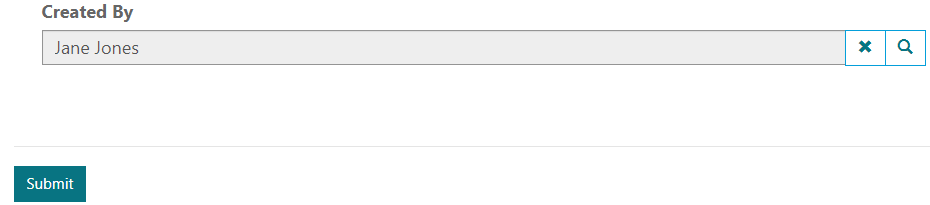 Assign Peer Support
Master and Support Administrators
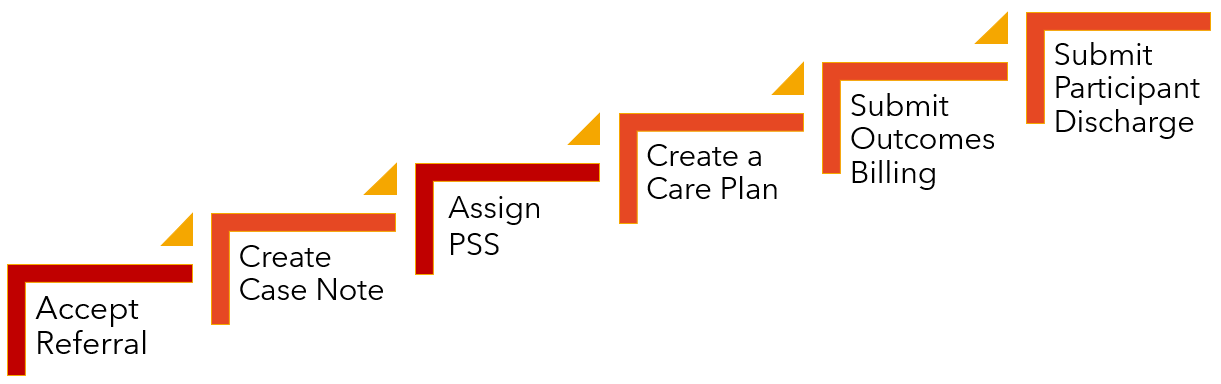 15
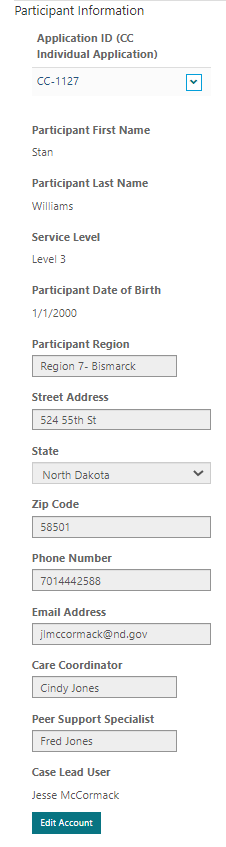 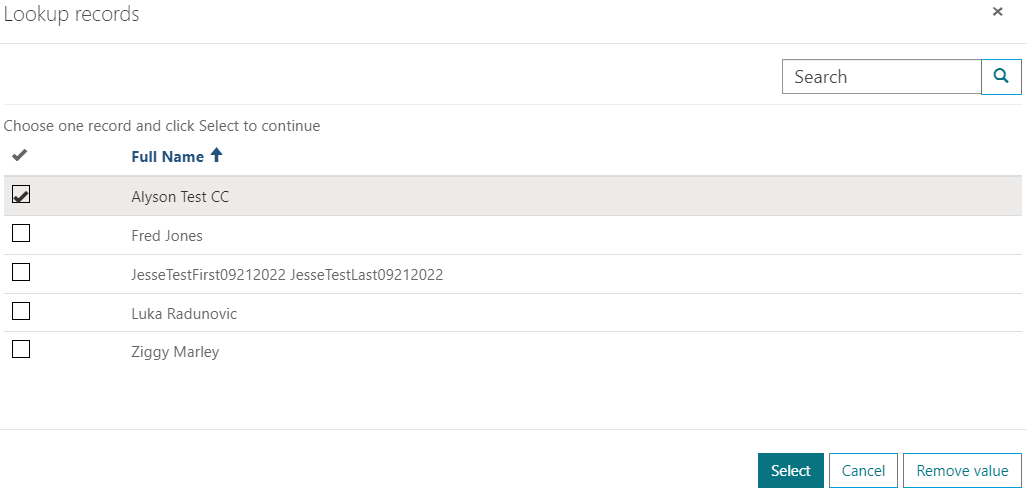 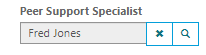 Launch Lookup by Clicking Magnifying Glass
Select PSS and hit Select
Click Submit
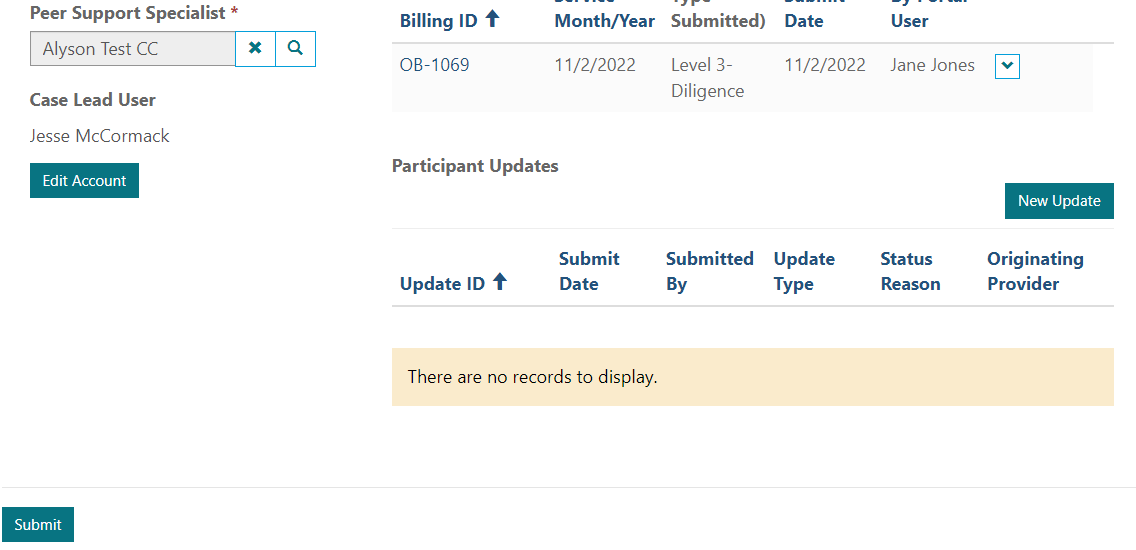 Click Edit Account
16
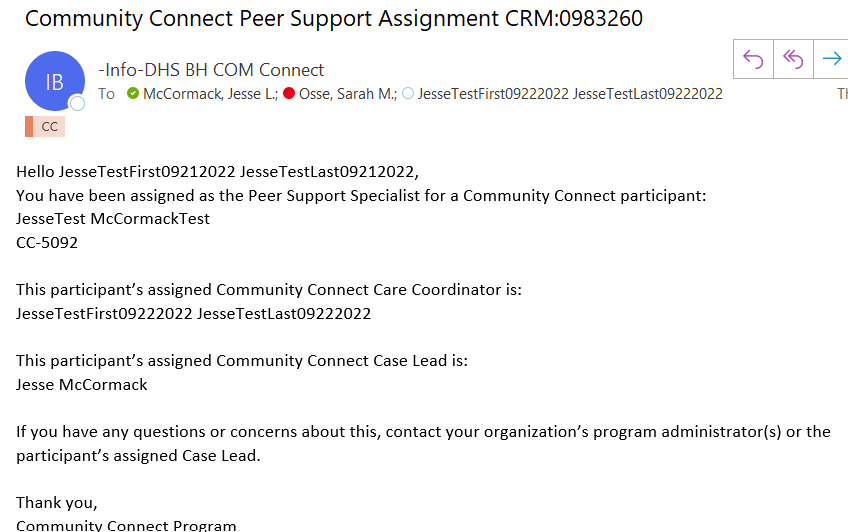 System will send a notification to the assigned Peer Support Specialist and cc: the Care Coordinator and the agency’s email address
Create a Care Plan
Care Coordinators
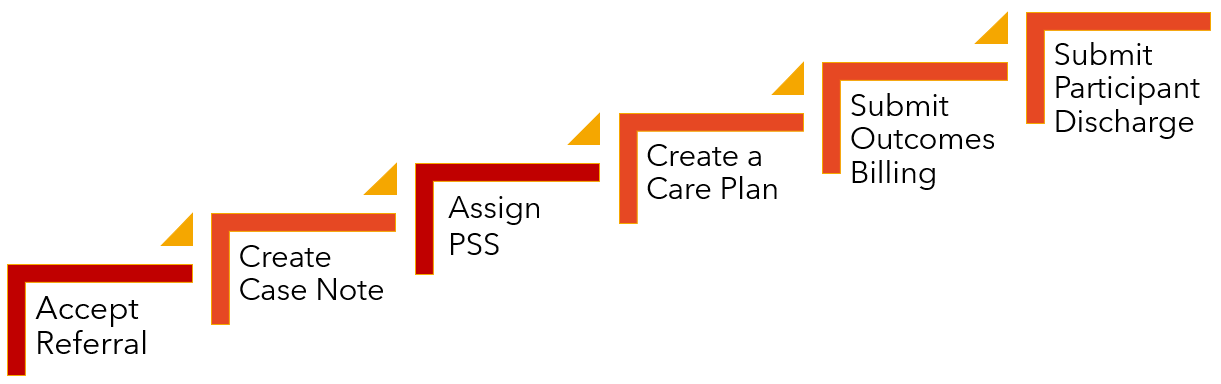 18
1. Navigate to the Applications Tab
2. Enter your First Name into the Search Bar
3. Click the Magnifying Glass
4. Click the Down Arrow and Click Edit
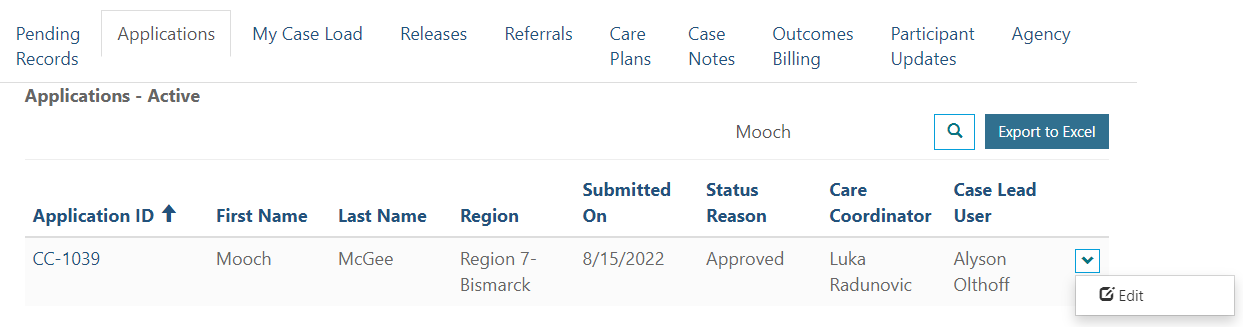 19
5. Click New Care Plan
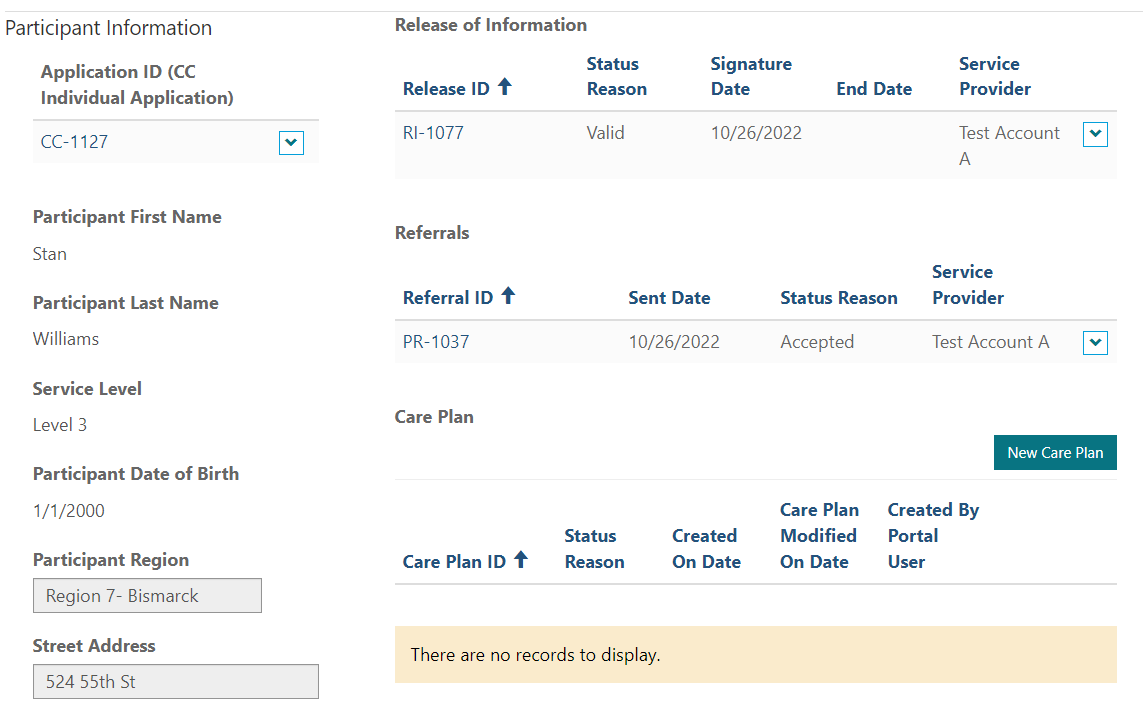 20
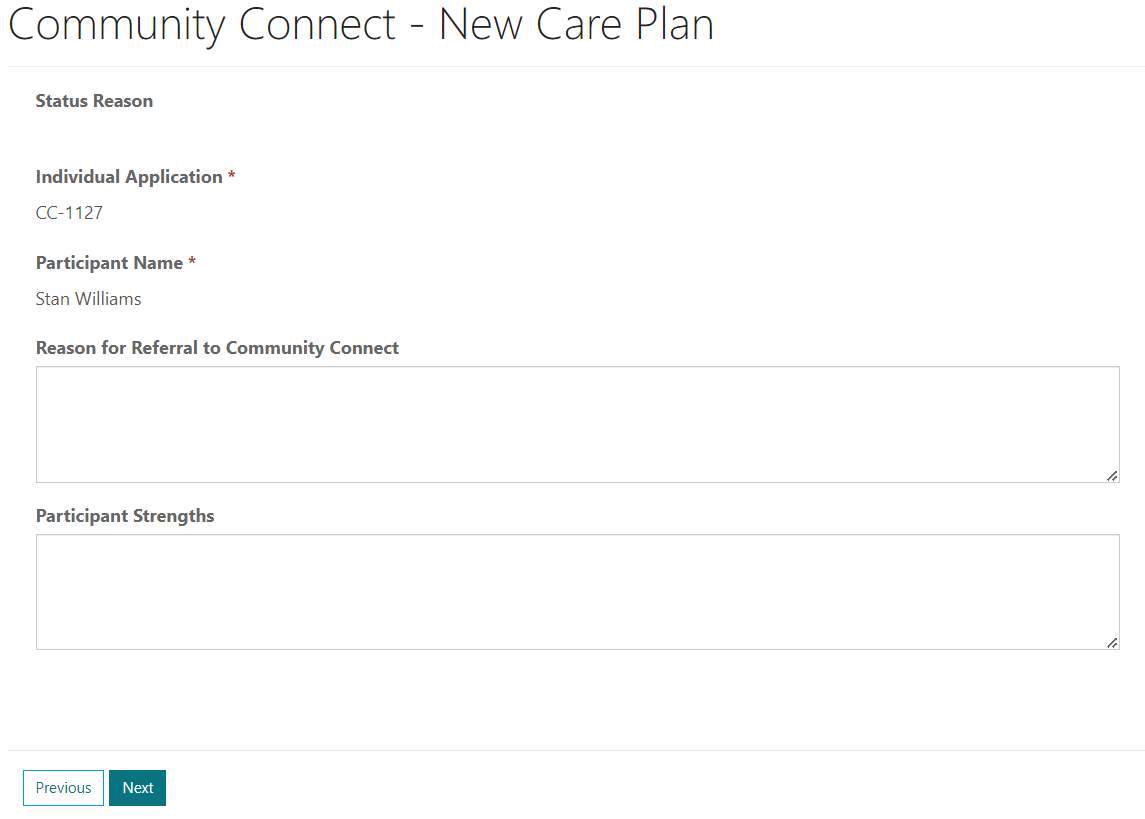 6. Enter Reason for Referral and Participant Strengths
Click Next
21
7. Click Add Goal to start adding participant goals
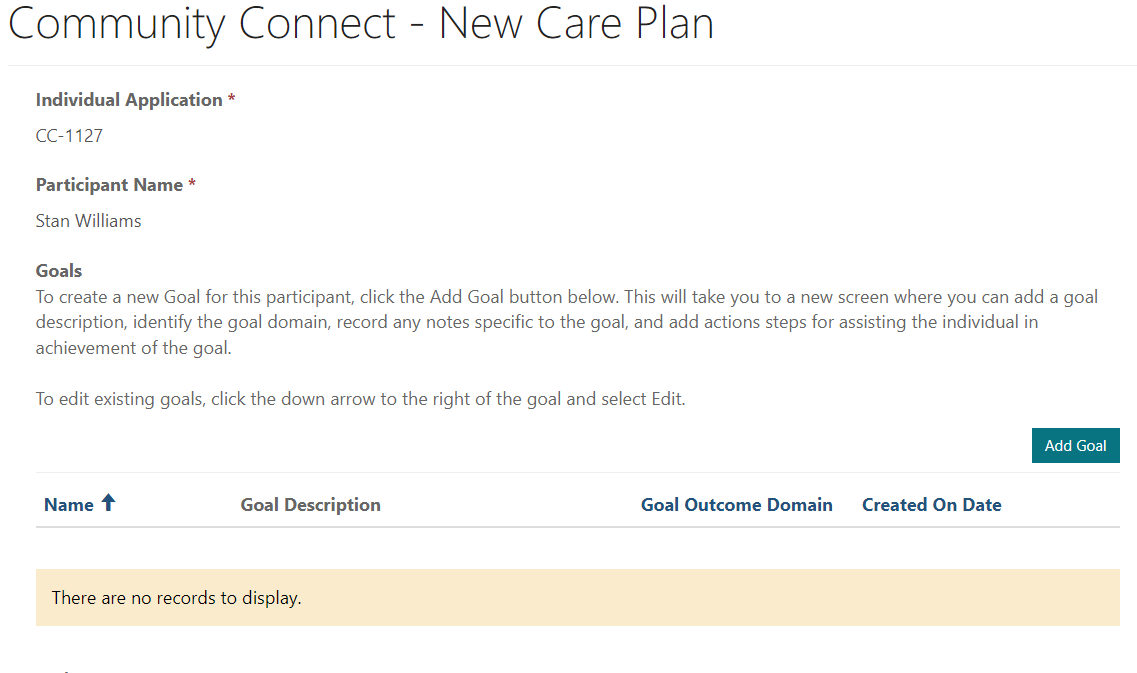 22
8. Enter a Goal Description, Select the Domain, and add Comments
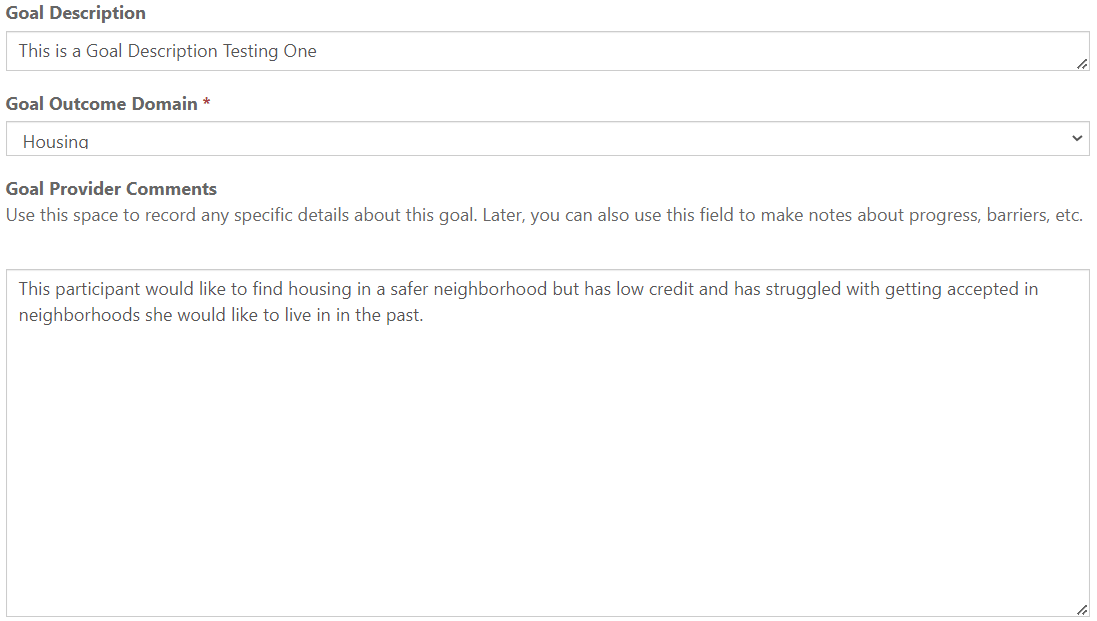 23
9. Click on the Create Button to begin adding Action Steps
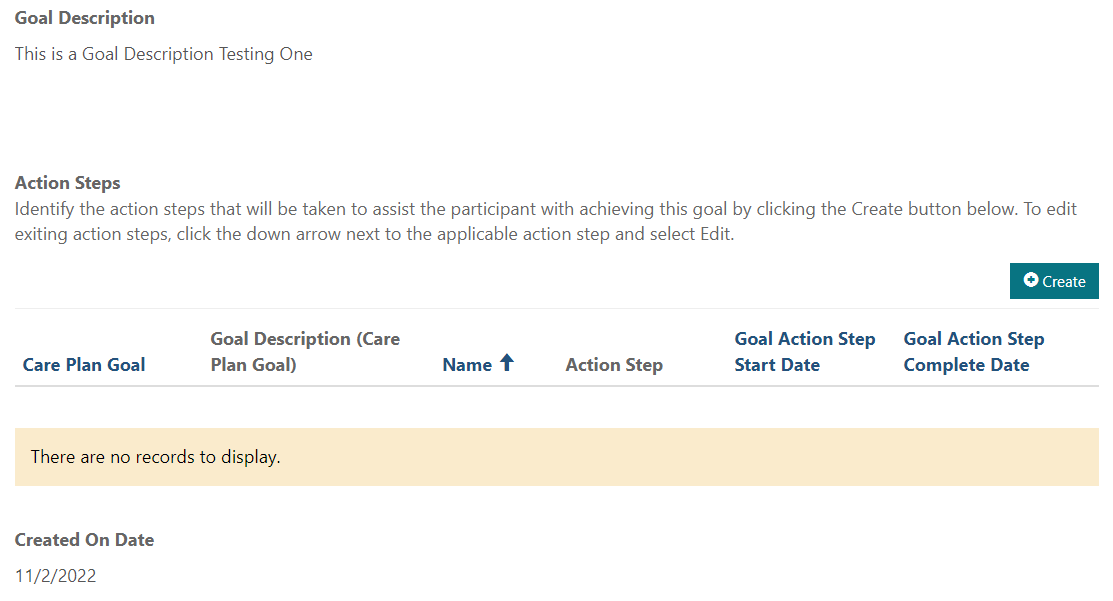 24
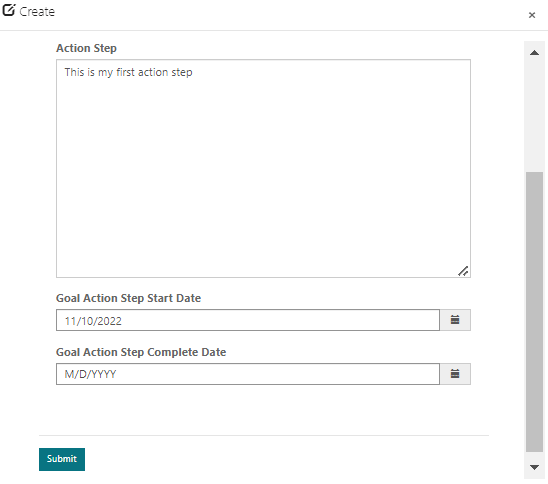 10. Enter Action Step
11. Add Action Step Start Date

This can be the day they want to start OR the day they start
Click Submit
25
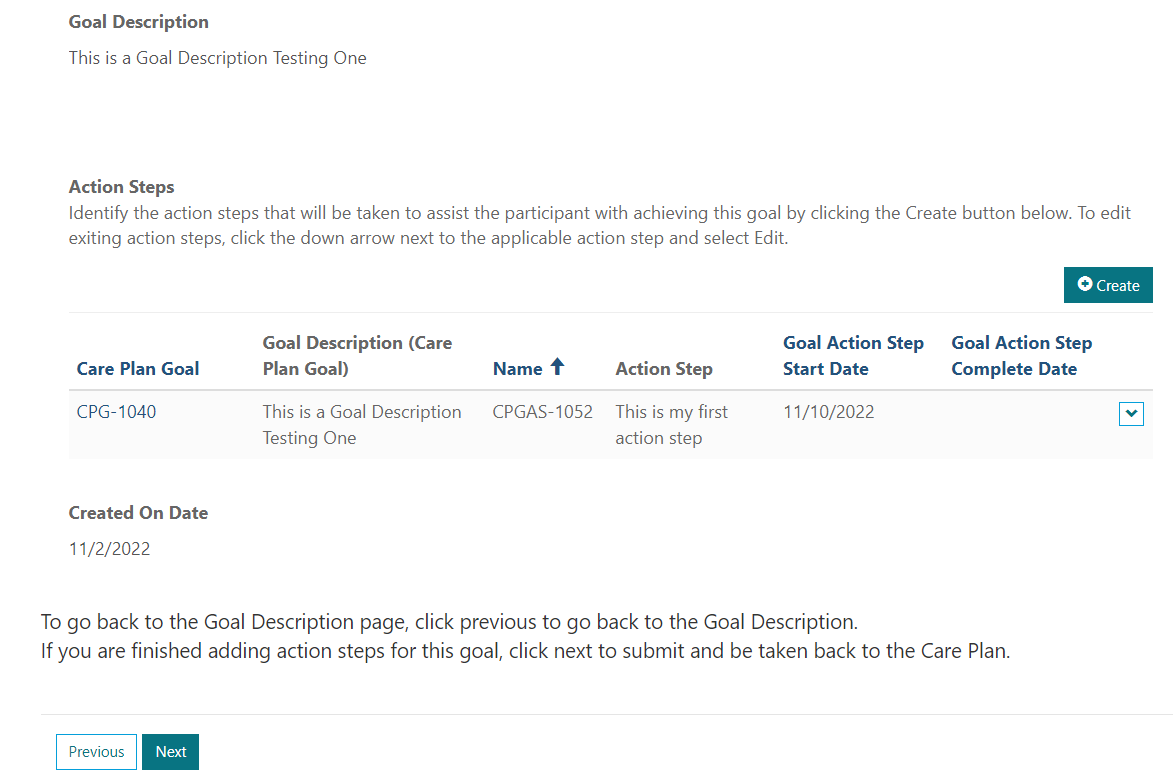 Decide what’s next:
Add another Action Step
Edit existing Action Step
Finish with this Goal and go back to the Care Plan main page
26
Modify a Care Plan
27
Modify the Care Plan
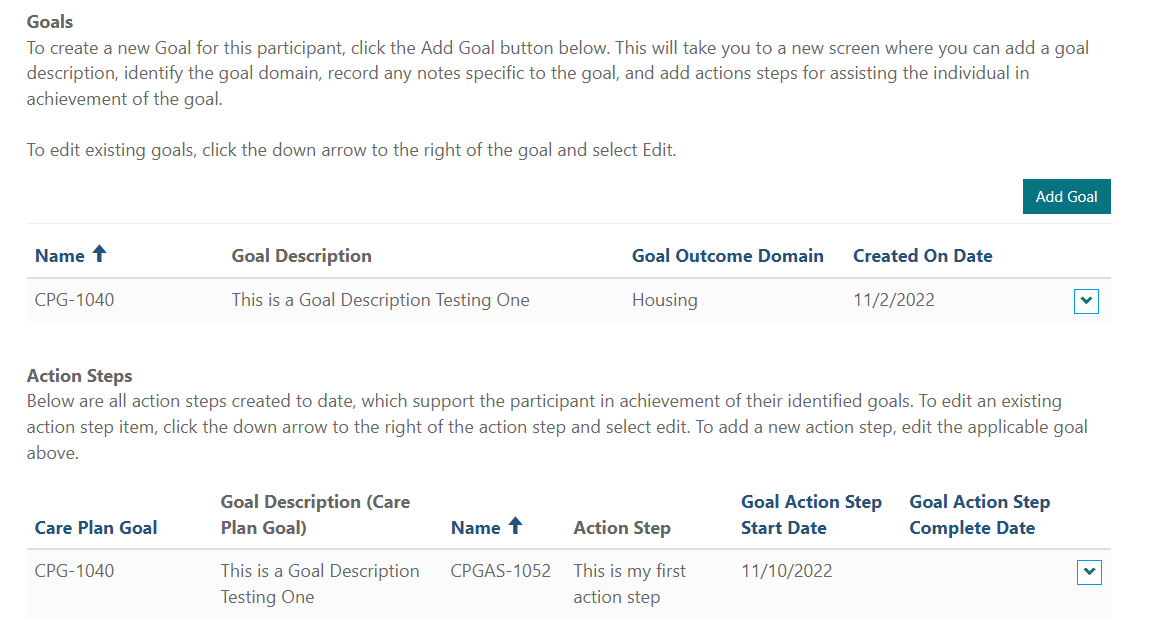 View all current Goals
Edit Current Goal
Add New Goal
Review all Action Steps
Edit existing Action Steps
Add Action Steps to Current Goal
28
Submit Monthly Outcome
Care Coordinators and Administrators
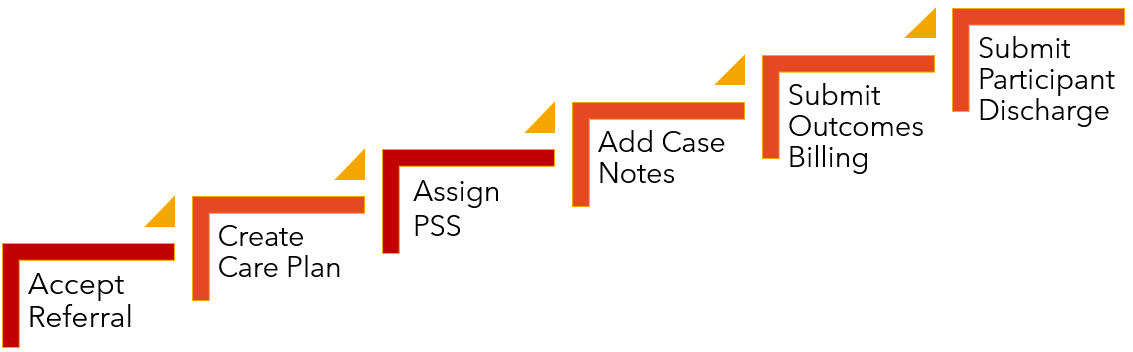 29
Providers will now use their Care Plan, Case Notes, and Provider Guidance to determine the level of service provided each month.Community Connect Administration will then review submissions along with the guidance for service levels to determine if they agree with the service level as submitted or will change the service level to something else.
Major Change
!
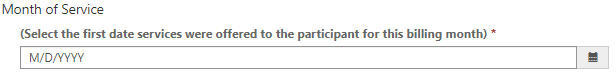 Click New Outcomes Billing
Enter first date of Service for billing month
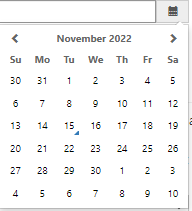 Determine if Participant Engagement achieved & provide supporting comments
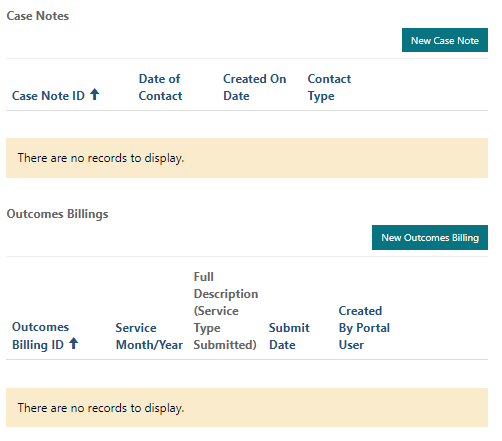 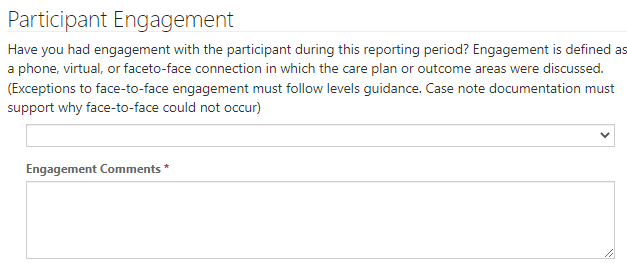 31
Answer Questions and Enter supporting Comments for each Outcomes Area
Options are Yes/No or N/A
N/A should only be used when Engagement is not achieved for the reporting month

System is monitoring for Yes values to assist with selecting appropriate Level of Service for the participant
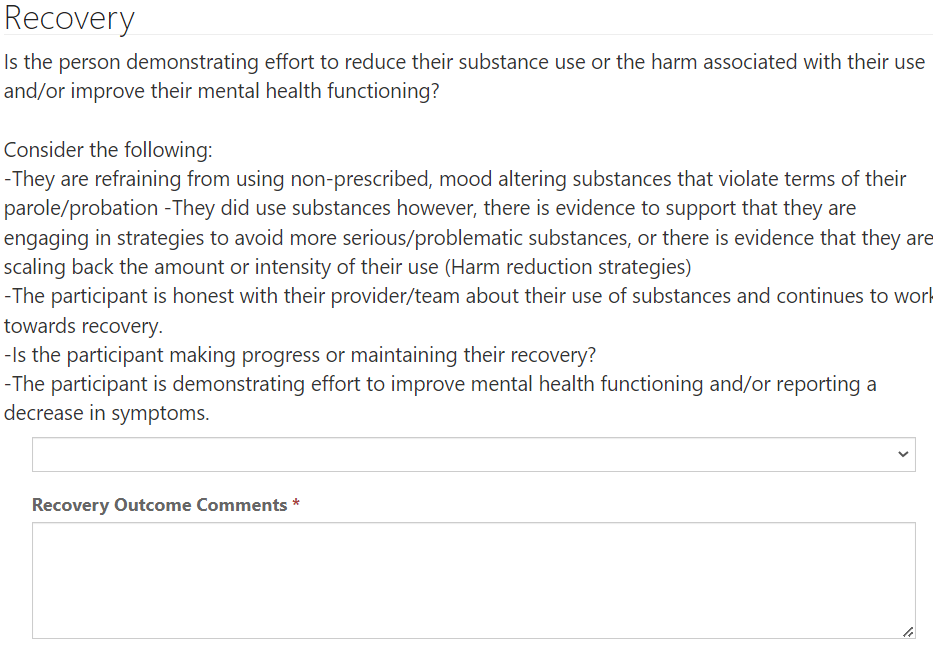 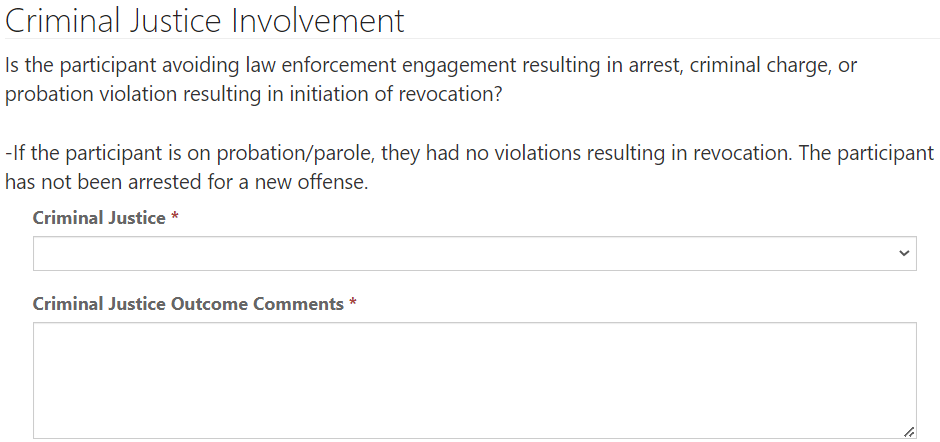 32
System will prohibit selection of Level of Service that does not align with the following:
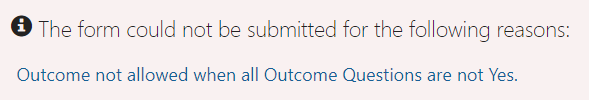 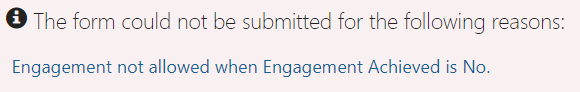 33
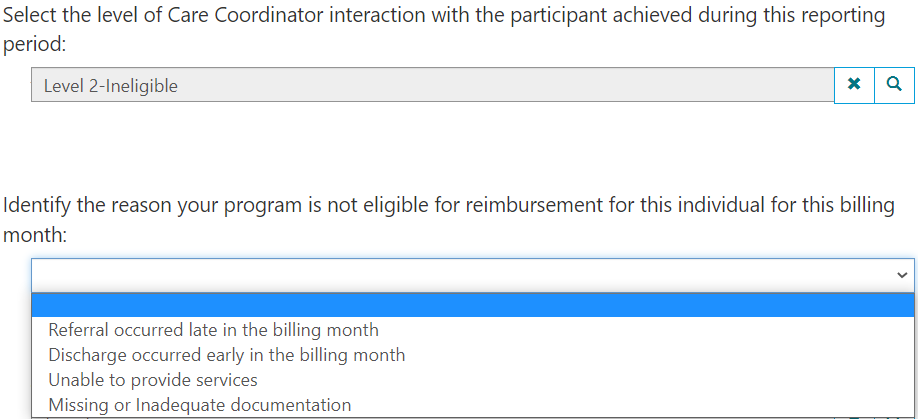 For any Ineligible Level of Service, the user will have to select a reason for ineligibility
34
Providers will be given opportunity to review all Outcomes Approved Other Than Submitted (Pending Records Tab) before payments finalized
35
Submit Participant Update
Care Coordinators
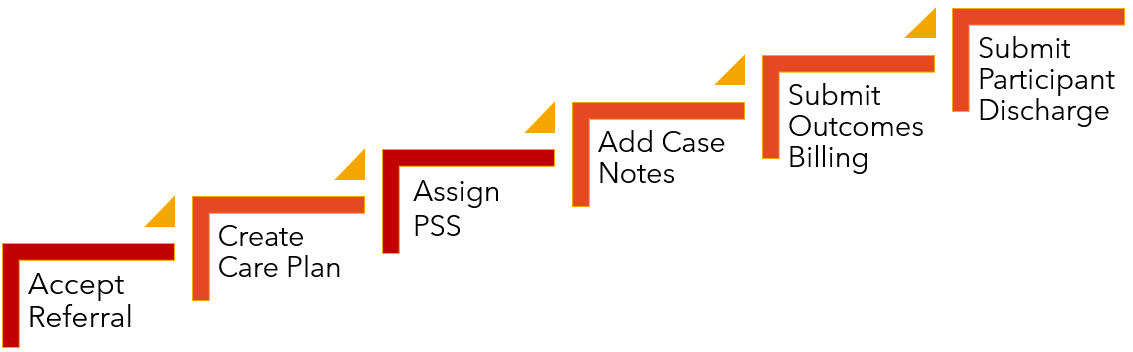 36
Providers will now use a Participant Update Form within the portal to notify the Case Lead of the following:
Major Change
!
Request to change the level of care
Request to discharge a participant
Request a provider transfer for a participant


NOTE- provider administrators will be able to change a participant’s region within the portal, so these requests will no longer need to be managed through the Case Lead
Click New Update
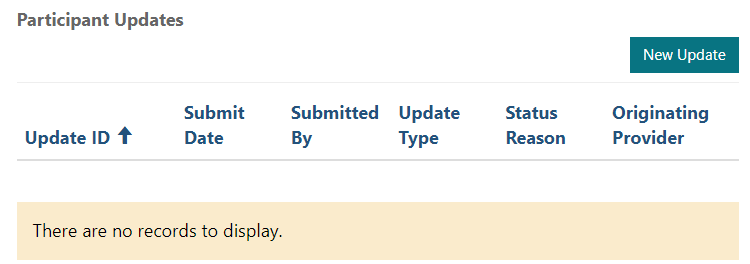 38
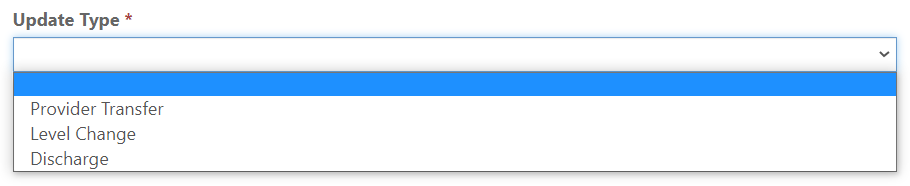 Select the applicable Participant Update Type & Answer Branched Questions
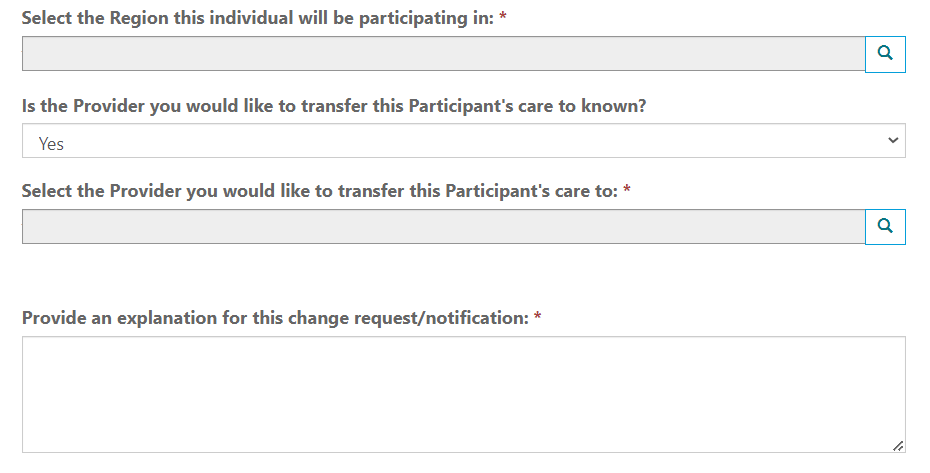 39
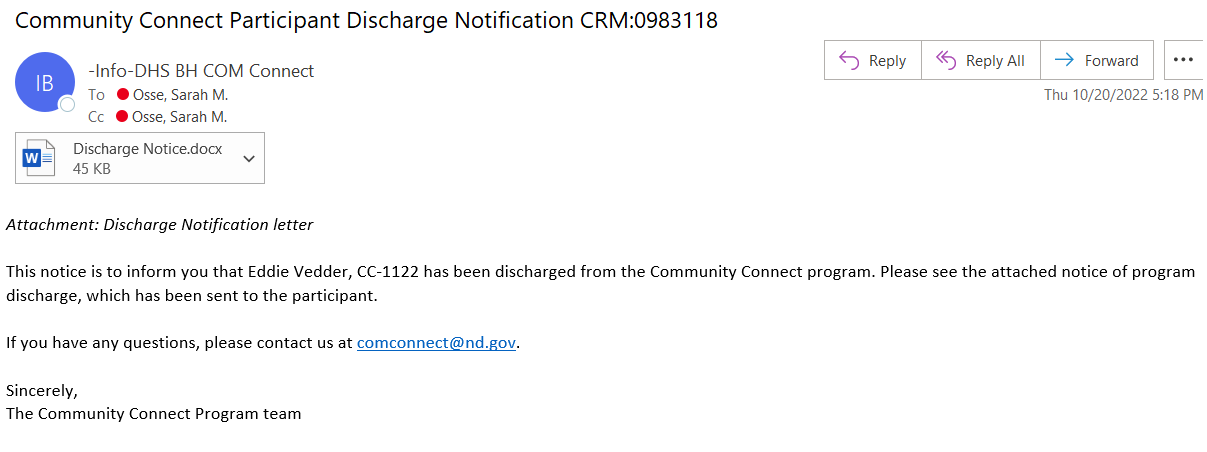 When a Case Lead discharges a participant from the program, an automated notice is sent to the participant, Care Coordinator, Peer Support Specialist (if assigned), and the agency email address.
40
Thank you!
Alyson Olthoff
aolthoff@nd.gov
41